2020-11-30
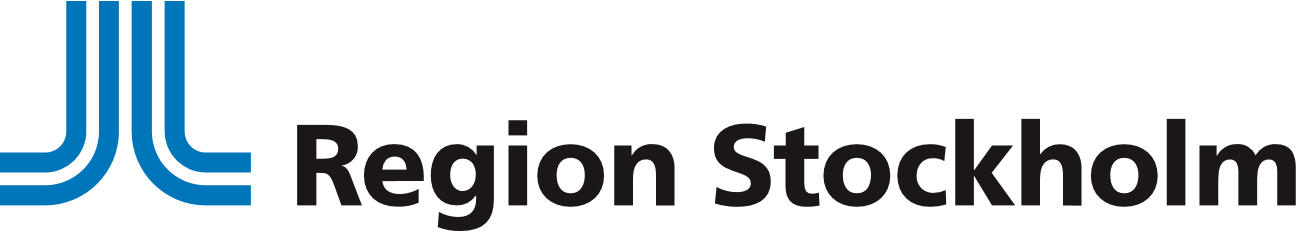 1
1
1
Organisation/Namn
Hälso- och sjukvårdsförvaltningen
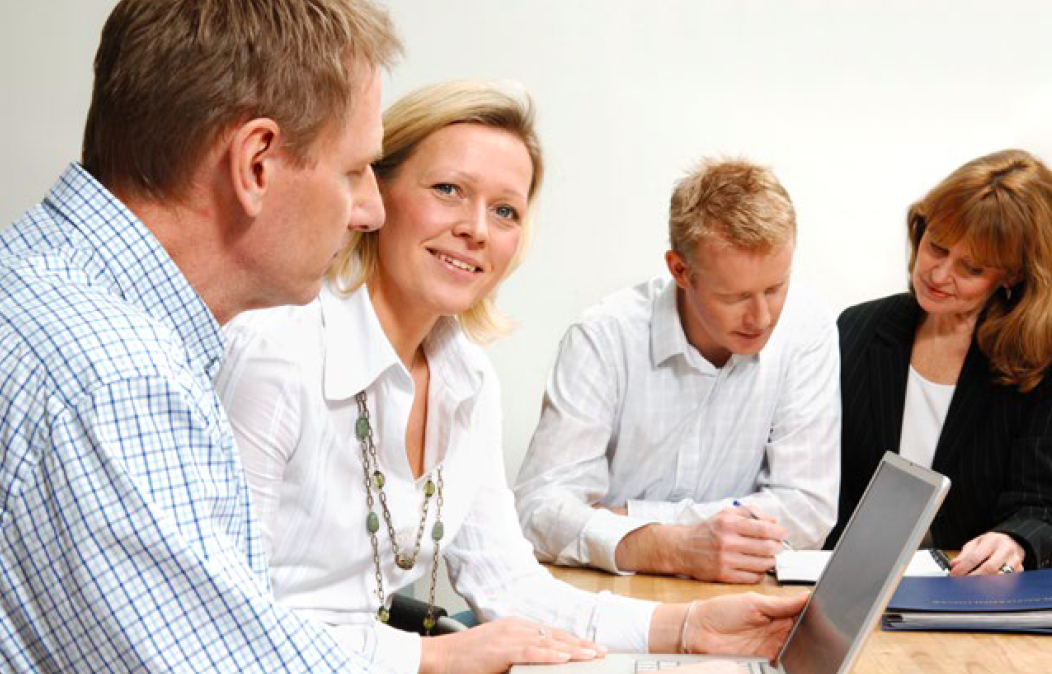 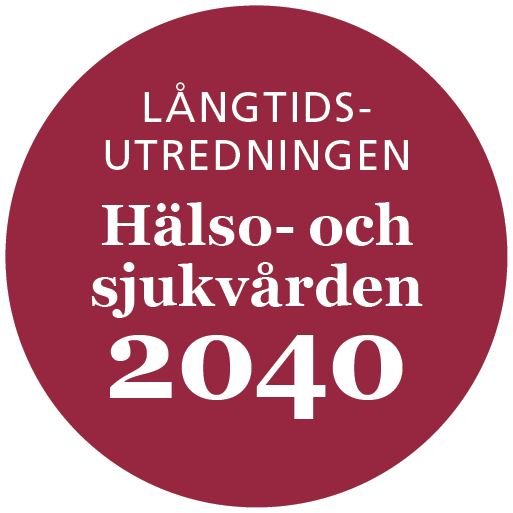 DISKUSSIONSSTÖD
PERSPEKTIVRAPPORT
Styrning av hälso- och sjukvården
[Speaker Notes: INSTRUKTIONER TILL DISKUSSIONSLEDARE

Primär digital metod: Teamsmöte + delning av dokument i SharePoint där alla deltagare kan skriva (totalt cirka 60-90 min med smågrupper-helgrupp)

Förberedelser:
A. Dela in helgruppen i tre smågrupper - en för varje trendande styrmodell. Alternativet är att ni genomför alla diskussioner i helgrupp, vilket beräknas ta lite längre tid.B. Utse gärna en person i varje grupp som för anteckningar. 
A.  Lägg presentationen på SharePoint (intern delning som finns i Microsoft Office 365- paketet). Det gör du genom att trycka på DELA-knappen längts upp till höger när du har presentationen öppen i PowerPoint. 
     B. Dela sedan presentationen med diskussionsgruppen förslagsvis använder du ”kopiera länk” som är nästa steg under DELA-knappen. Länken kan du sedan lägga in i Teamsinbjudan till diskussionsövningen. 
3. Skicka ut inbjudan till diskussionsmöte via Teams, förslagsvis med gruppindelning (och antecknare), länken till det delade dokumentet och upplägget för övningen (slide 3).

Under mötet/övningen:
Del1: Som diskussionsledare delar du skärm och inledningsvis drar du slides 1-3, och sedan slides 4-6 (cirka 10 min)
Del 2: 
Därefter är det grupparbete och ni har möjlighet att logga ut 15 min då respektive grupp går in det gemensamma dokumentet via länken och skriver sina anteckningar på anvisad sida. Återgå till helgrupp (och skärmdelning via Teams). Behöver gruppen mer anteckningsutrymme så kan man själv lägga till en ytterligare slide. Låt varje grupp dra sin styrmodell för helgruppen. Ställ frågor och diskutera. (cirka 5 min/grupp)
I helgrupp diskutera och anteckna direkt i presentation om det aspekter/delar från respektive trendande modell som är bra för Regionen att anamma i en framtida styrmodellsmix?
(5-10 min)

Del 3: I helgrupp gör ni reflektionerna kring befintlig beställar-utförar-modell. Förslagsvis antecknar du som diskussionsledare direkt i presentationen. 
Övning A (5-10 min). Hur kan vi behöva tänka på för att kunna få balans mellan reglering, konkurrens, tillit och tydligt ansvarsutkrävande? 
Övning B (10-15 min). Finns det utvecklingspotential i dagens beställar-utförar-modell? I så fall vad kan vi behöva sluta, börja eller fortsätta med?

Därefter bestämmer ni vad ni vill göra med resultatet/presentationen (anteckningarna). Ska ingen kunna komma åt den efteråt via länk så ta bort den från SharePoint och spara den på annat ställe. 


Alternativ fysisk metod: Visa presentationen på skärmen och be varje smågrupp om att arbeta med sin framtidsbild på respektive anteckningssida (presentationen kan ha skickats ut inför mötet/eller under mötet) för sin framtidsbild som sammanfogas till den stora presentationen efter ifyllande i gruppen.]
2
Hälso- och sjukvårdsförvaltningen
Syfte
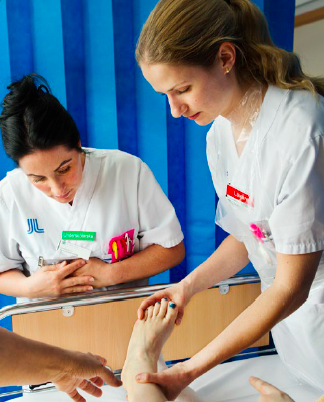 Att utifrån rapporten ”Styrning av hälso- och sjukvården” och några nyckeltrender från övriga rapporter från utredningen Hälso- och sjukvården 2040, reflektera/diskutera följande: 
Fördelar och utmaningar med tre trendande styrmodeller? 
Finns det utvecklingspotential i Region Stockholms nuvarande beställar-utförar-modell?
3
Hälso- och sjukvårdsförvaltningen
Upplägg för diskussionen
Del 1: Genomgång i helgrupp om styrningens roll och andra perspektivområden som kan påverka styrningen (cirka 10 min)
Del 2: Diskussion/reflektion i smågrupper/helgrupp kring tre trendande styrmodeller. Anteckna direkt i presentationen. (cirka 30-45 min)
Fördelar och utmaningar med centraliserad, tillitsbaserad respektive värdeskapande styrning.
Finns det aspekter/delar från respektive modell som kan vara bra för Region Stockholm att anamma i en framtida styrmodellsmix?
Del 3: Diskussion/reflektion i smågrupper/helgrupp kring befintlig beställar-utförar-modell. Anteckna direkt i presentationen. (cirka 15-25 min)
Hur kan vi behöva tänka för att kunna få balans mellan reglering, konkurrens, tillit och tydligt ansvarsutkrävande? 
Finns det utvecklingspotential i dagens beställar-utförar-modell? I så fall vad kan vi behöva sluta, börja eller fortsätta göra?
4
Hälso- och sjukvårdsförvaltningen
Del 1Genomgång om styrningens roll och andra perspektivområden som kan påverka styrningen
[Speaker Notes: Del 1: Genomgång i helgrupp om styrningens roll och andra perspektivområden som kan påverka styrningen (cirka 10 min)]
5
Hälso- och sjukvårdsförvaltningen
Styrningens roll
1. Målbild + rangordning av mål för att i möjligaste mån undvika målkonflikter
2. Mått och mätpunkter för att mäta måluppfyllnad
3. Styrning omfattar olika insatser i syfte att påverka processer och resultat inom en organisation. Det påverkar grundläggande värden som möjlighet till inflytande, tillgänglighet och förtroendet för vården.
[Speaker Notes: En enkel pedagogisk förklaring av styrningens roll. Styrningen ska leda mot en målbild och mål i rangordning. Dessa mål behöver följas upp och mätas. Styrningen omfattar olika insatser för att målen ska uppfyllas.]
6
Hälso- och sjukvårdsförvaltningen
Trender som lyfts fram i övriga delrapporter / perspektiv
Patientperspektiv
Teknikutveckling
Ökat fokus på levnadsvanor och prevention.
En större andel äldre kommer att behöva mer vård.
Ökade förväntningar på vårdens tillgänglighet, delaktighet och kvalitet.
AI förväntas bli lika banbrytande som elektriciteten.
Vilken ny teknik som kommer ha störst påverkan får framtiden utvisa.
Lagar kan behöva förändras.
Vårdstruktur
Kvalitet
Kompetens
Allt mer vård kommer att bedrivas i öppenvården och nya vårdformer kommer att uppstå som en följd av medicinskteknisk utveckling och digitalisering.
 En större andel vård kommer att ges i hemmet och vården som helhet kommer att vara mer platsoberoende.
Ny teknik kommer att förändra kompetenskraven för vårdprofessioner. 
Ökad efterfrågan på kompetenser för förebyggande, hälsofrämjande och rehabiliterande vård.
Brist på läkare, specialist- och röntgen-sjuksköterskor, fysioterapeuter, barn-morskor och biomedicinska analytiker.
.
Tillgänglighet och patientsäkerhet har förbättrats rejält över tid.
Behandlingar kommer bli mer individanpassade och effektiva.
Alla aktörer måste ta tillvara den kunskap som finns om hur kvaliteten förbättras.
[Speaker Notes: Slutsatser från övriga delrapporter – att fungera som inspiration till diskussionerna]
7
Hälso- och sjukvårdsförvaltningen
Del 2Reflektionsövning kring trendande modeller
[Speaker Notes: Del 2: Diskussion/reflektion i smågrupper/helgrupp kring tre trendande styrmodeller. Anteckna direkt i presentationen. (cirka 30-45 min)
Fördelar och utmaningar med centraliserad, tillitsbaserad respektive värdeskapande styrning.
Finns det aspekter/delar från respektive modell som kan vara bra för Region Stockholm att anamma i en framtida styrmodellsmix?]
8
Hälso- och sjukvårdsförvaltningen
A) Fördelar och utmaningar
9
Hälso- och sjukvårdsförvaltningen
Centraliserad styrning (läs igenom)
Krav på mer nationell likriktning och standardisering kommer att öka över tid. Det syns bland annat genom det nationella systemet för kunskapsstyrning, den lagstadgade nationella nivåstruktureringen av högspecialiserad vård och satsningen på personcentrerade sammanhållna vårdförlopp.
Det finns i debatten tongångar om att staten bör ta över ansvar för delar vården, till exempel för universitetssjukhusen. Sannolikt tar diskussionen ytterligare fart efter analyser av vilken effekt covid-19 pandemin har fått på landets hälso- och sjukvårdssystem. Inte minst kommer samtalet att röra frågor om intensivvårdsplatser och katastrofmedicinsk beredskap vid pandemier, civila kriser och krigshot. 
Ett av de starkare inslagen i centraliseringen är den horisontella prioriteringen mot nära vård där de flesta sjukdomstillstånd och vårdbehov ska kunna tas omhand. En mer jämlik vård bedöms kunna erbjudas genom minskade skillnader i regionernas styrning. Till exempel genom nationella väntelistor för specialiserad planerad vård samt nationell ersättningsmodell, nationella prislistor och harmonierande patientavgifter inom primärvården.
10
Hälso- och sjukvårdsförvaltningen
Utmaningar
Fördelar
Anteckna här:
11
Hälso- och sjukvårdsförvaltningen
Tillitsbaserad styrning (läs igenom)
Tillitsreformen lyfter att det hittills har varit obalans mellan olika styrformer som tillit, konkurrens, reglering och ansvarsutkrävning. Den förespråkar också ren professionsstyrning i den bemärkelsen att styrning bör ske genom gemensamma värderingar, kultur och kollegial kvalitetssäkring. 
Mer tillit är också ett steg för att möta den framtida kompetensutmaningen. Inom hälso- och sjukvården innebär det konkret att bättre tillvarata medarbetarens kompetens, motivation och drivkraft samt att ge större ansvar och mandat till professionerna att styra över vården.
Grunderna i tillitsbaserad styrning är samordning, vikten av helhetsperspektiv, decentraliserat beslutsfattande, medborgarfokus, öppenhet, ömsesidig dialog och respekt mellan olika aktörer. Det finns sannolikt oprövade möjligheter till att utveckla styrning genom tillit mellan och inom organisationer. Tillitsbaserad styrning syftar till att minska onödig kontroll och formalism. Styrning med tillit i kombination med kunskapsstyrning är sannolikt en framgångsfaktor.
12
Hälso- och sjukvårdsförvaltningen
Fördelar
Utmaningar
Anteckna här:
13
Hälso- och sjukvårdsförvaltningen
Värdeskapande styrning (läs igenom)
Trenden går mot styrmodeller som bygger på dialog och samverkan där parterna är överens om samma vision och mål i vården (modellen kallas ibland för Post New Public Management). Där man tillsammans bestämmer vad som ska åstadkommas, identifierar metoder mot en given utveckling och samverkar för att nå målen. 
Tanken är att styrning ska ske mot en mer individualiserad vård med insatser som är värdeskapande för patienten. Att styra mot mål som värdeskapande, effektivitet och kvalitet kräver en samlad styrning där ersättningsmodeller finns i komplement med andra styrinsatser inom uppdrag och i uppföljningsmodeller. 
Den perfekta ersättningsmodellen (som enskilda roll i styrningen) finns inte då de ofta styr bäst mot produktivitet (intern effektivitet). Resurser och kollektiva nyttigheter behöver istället användas effektivare samtidigt som förmåga till styrning och ansvarsutkrävande bibehålls. Styrning bör ske gränsöverskridande med samverkande styrmodeller (extern effektivitet).
14
Hälso- och sjukvårdsförvaltningen
Fördelar
Utmaningar
Anteckna här:
15
Hälso- och sjukvårdsförvaltningen
B) Finns det aspekter/delar från respektive modell som kan vara bra för Region Stockholm att anamma i en framtida styrmodellsmix?
16
Hälso- och sjukvårdsförvaltningen
Reflektera – vad kan vi anamma från respektive modell?
Anteckna här:
Skriv här
Tillitsbaserad
Centraliserad
?
Värdeskapande
17
Hälso- och sjukvårdsförvaltningen
Del 3Reflektionsövning beställar-utförar-modellen
[Speaker Notes: Del 3: Diskussion/reflektion i smågrupper/helgrupp kring befintlig beställar-utförar-modell. Anteckna direkt i presentationen. (cirka 15-25 min)
Hur kan vi behöva tänka för att kunna få balans mellan reglering, konkurrens, tillit och tydligt ansvarsutkrävande? 
Finns det utvecklingspotential i dagens beställar-utförar-modell? I så fall vad kan vi behöva sluta, börja eller fortsätta göra?]
18
Hälso- och sjukvårdsförvaltningen
Beställar-utförar-modellen (läs igenom)
Relationen mellan beställare och utförare skulle regleras genom avtal (idag cirka 2 400 st). Genom att separera beställare (bestämmer vad) och utförare (bestämmer hur) skulle beställaren stå mer fri från vårdgivares intressen och utföraren bli mer fristående från direkt politisk styrning. Konkurrens som skapades mellan utförare bedömdes främja kvalitet och affärsmässighet.
Komplexitet, otydlig ansvarsfördelning och oklarheter i relationerna mellan olika aktörer och institutionaliserade beteenden ifrågasätts. Region Skånes utvärdering visar bland annat kopplingen mellan ekonomistyrning, verksamhet och planering är svag. Alltför många osynkroniserade parallella styrsystem ansågs leda till luckor och överlappningar. 
Det förespråkas att styrning sker genom nätverk och samarbeten som alternativ till självständig decentralisering. Istället för ensidigt fokus på produktion och kostnad krävs att invånarna involveras genom samverkan och öppen dialog och där olika utförare, offentliga och privata, bidrar tillsammans.
19
Hälso- och sjukvårdsförvaltningen
A) Hur kan vi behöva tänka för att kunna få balans mellan reglering, konkurrens, tillit och tydligt ansvarsutkrävande?
20
Hälso- och sjukvårdsförvaltningen
Reflektera – hur behöver vi tänka för att få balans?
Anteckna här:
Konkurrens/mångfald
Skriv här
?
Ansvars-utkrävning
Tillit
Relegering
[Speaker Notes: Nycklar till framgång blir nytänkande och samverkan.]
21
Hälso- och sjukvårdsförvaltningen
B) Finns det utvecklingspotential i dagens beställar-utförar-modell? I så fall – vad kan vi behöva sluta, börja eller fortsätta göra?
22
Hälso- och sjukvårdsförvaltningen
Reflektera – finns det utvecklingspotential i Region Stockholms beställar-utförar-modell?
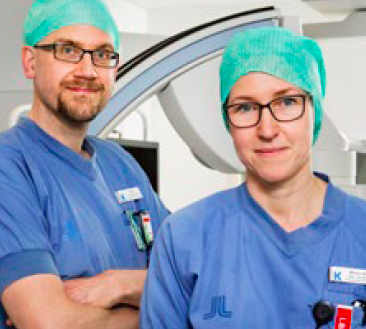 I diskussionerna kan ni exempelvis utgå utifrån:
Går det att öka flexibiliteten (hantera komplexiteten) mellan offentliga och privata utförare?
Går det att förtydliga roller/ansvar? 
Kan man föra in viktiga delar från de trendande styrmodeller (del 2)?
[Speaker Notes: .]
23
Hälso- och sjukvårdsförvaltningen
Vad kan vi behöva sluta, börja eller fortsätta göra?
Fortsätta med:
Börja med:
Sluta med:
Skriv här
Skriv här
Skriv här
[Speaker Notes: .]
24
Hälso- och sjukvårdsförvaltningen
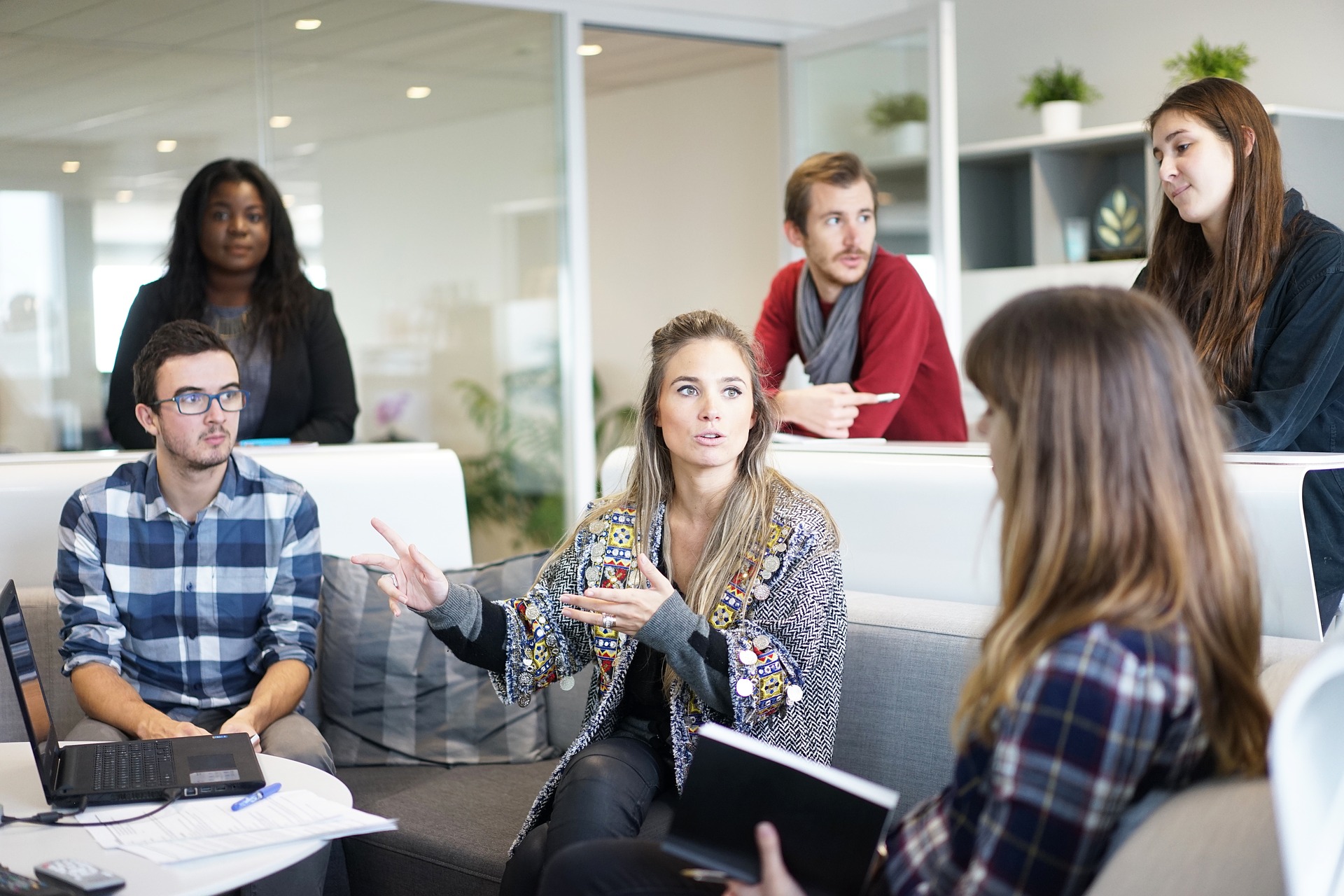 Tack för idag!